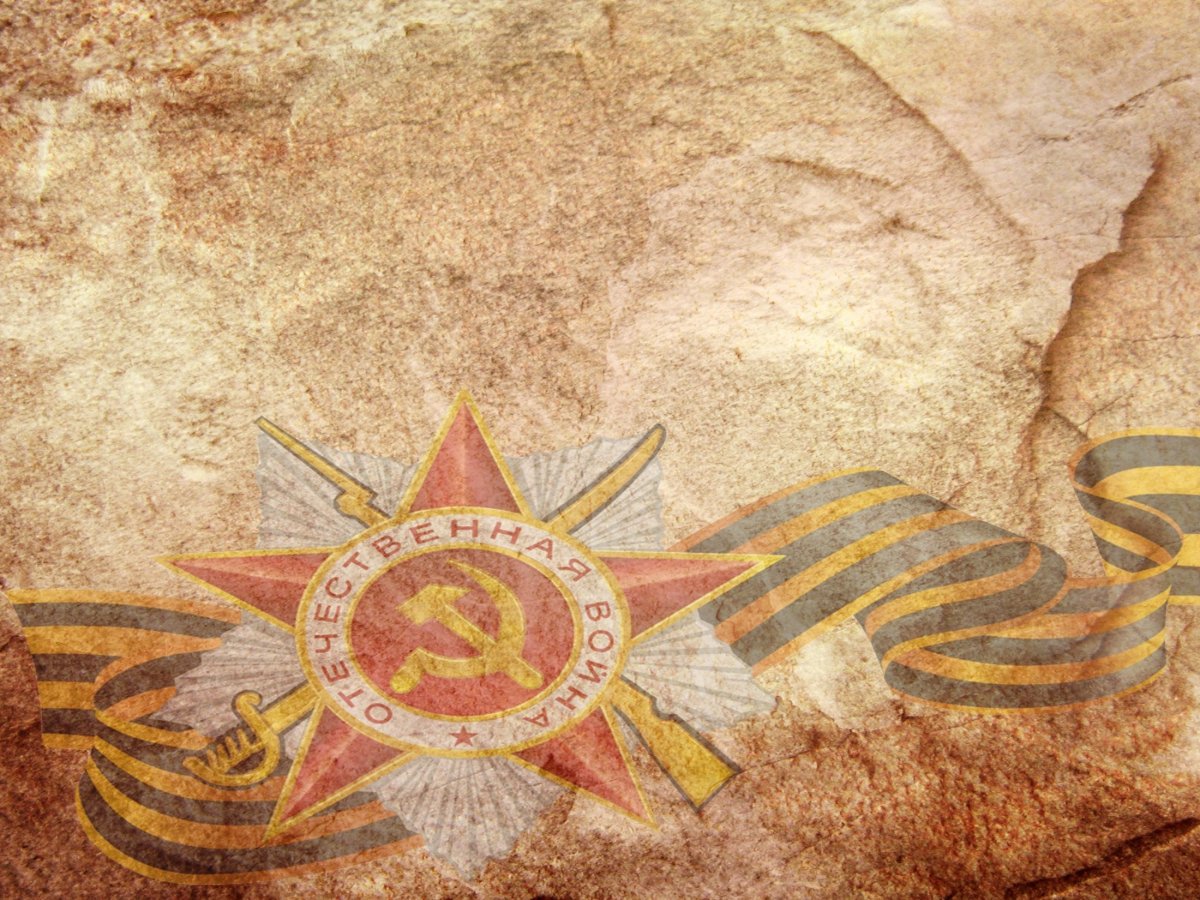 Сталинград: 200 дней мужества и стойкости
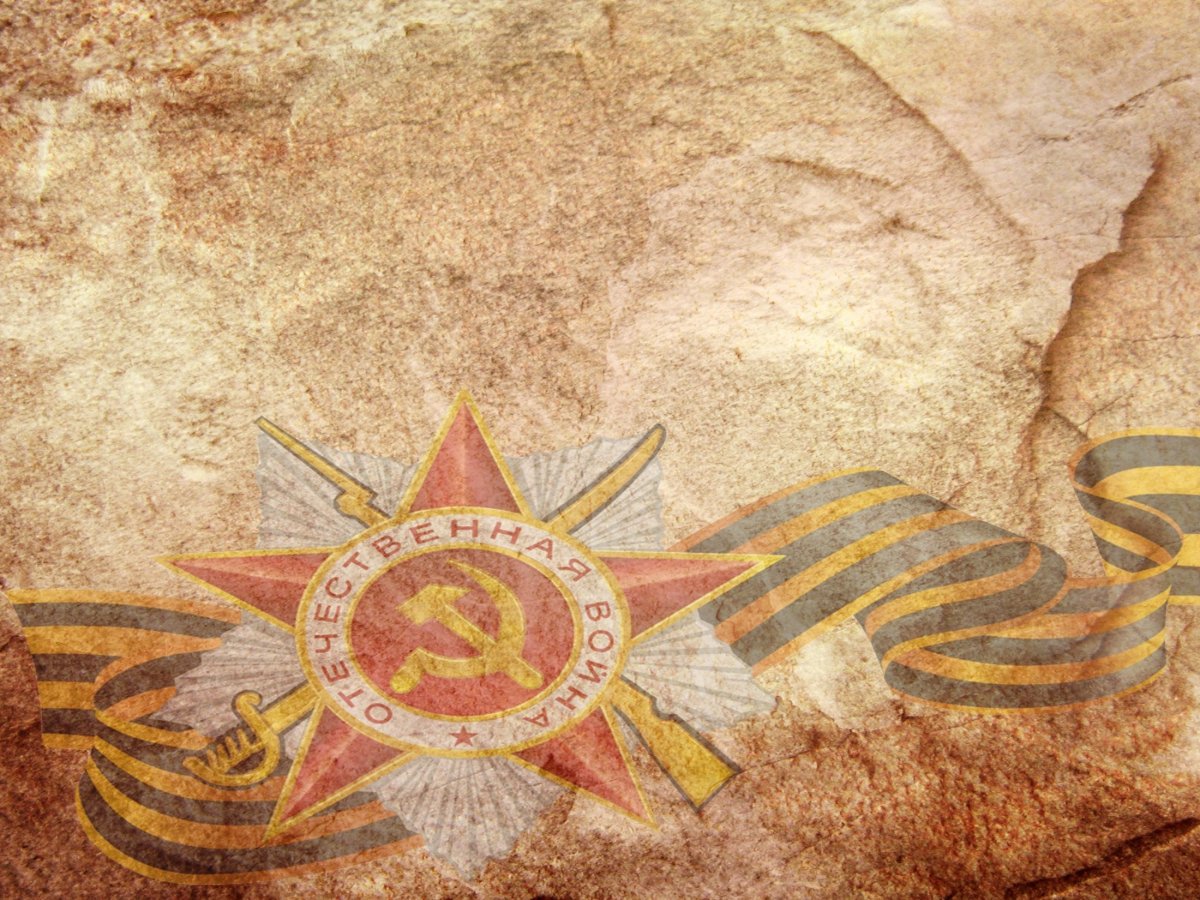 Победа! Сталинград наш! 2 февраля 1943 г
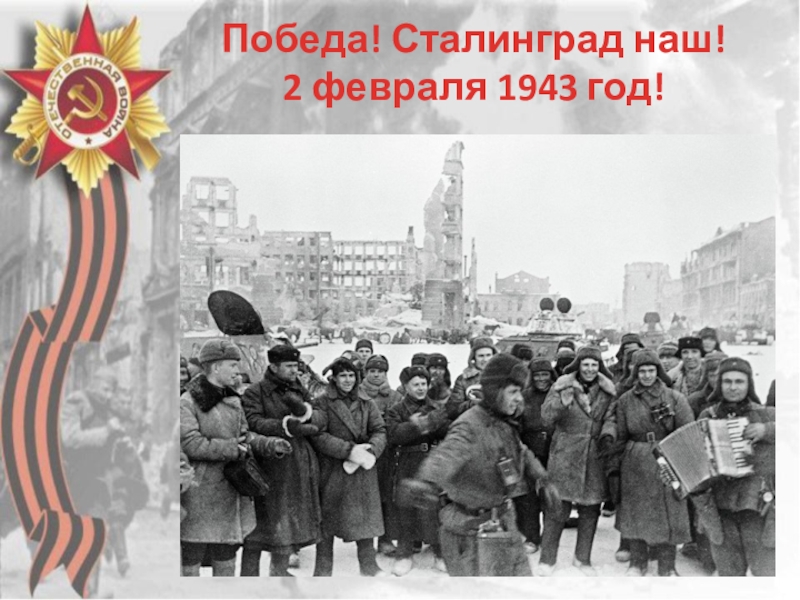 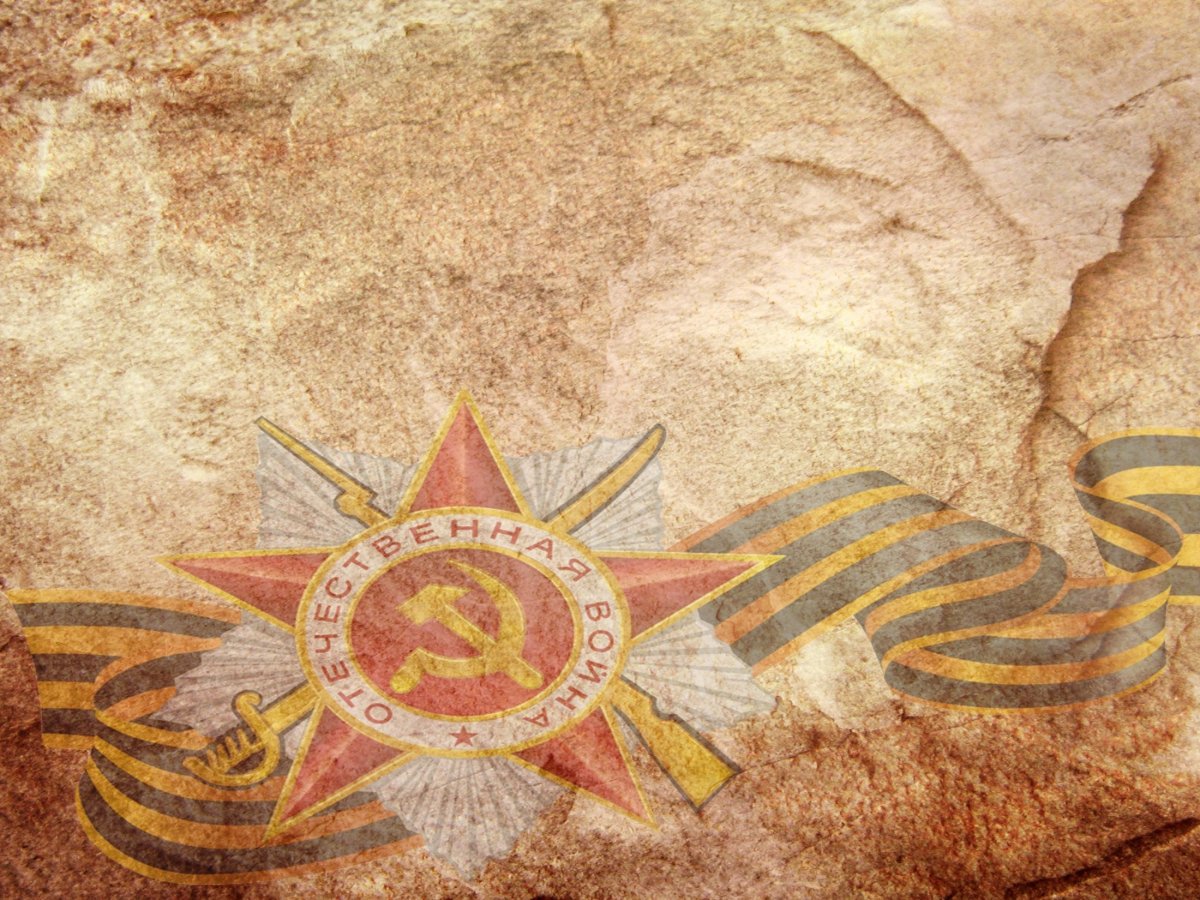 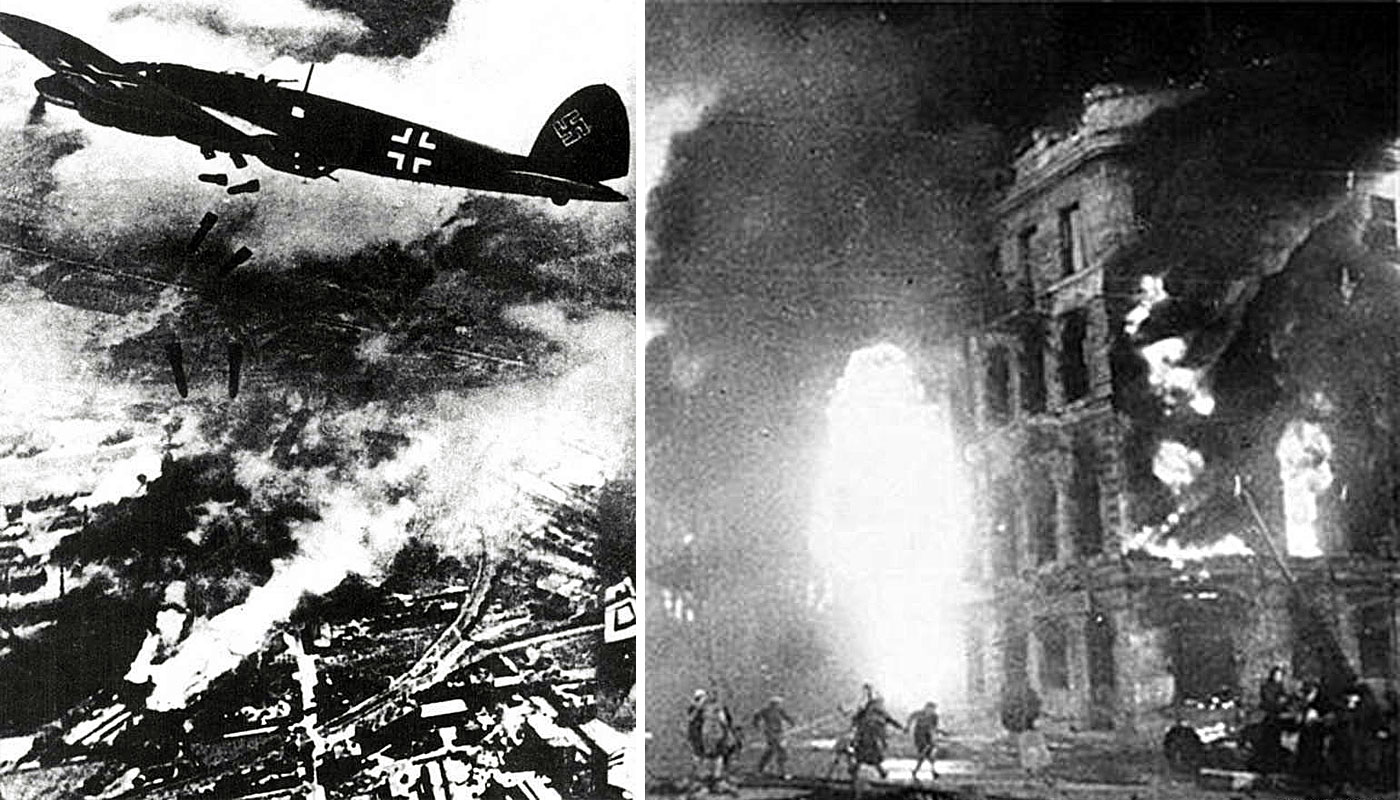 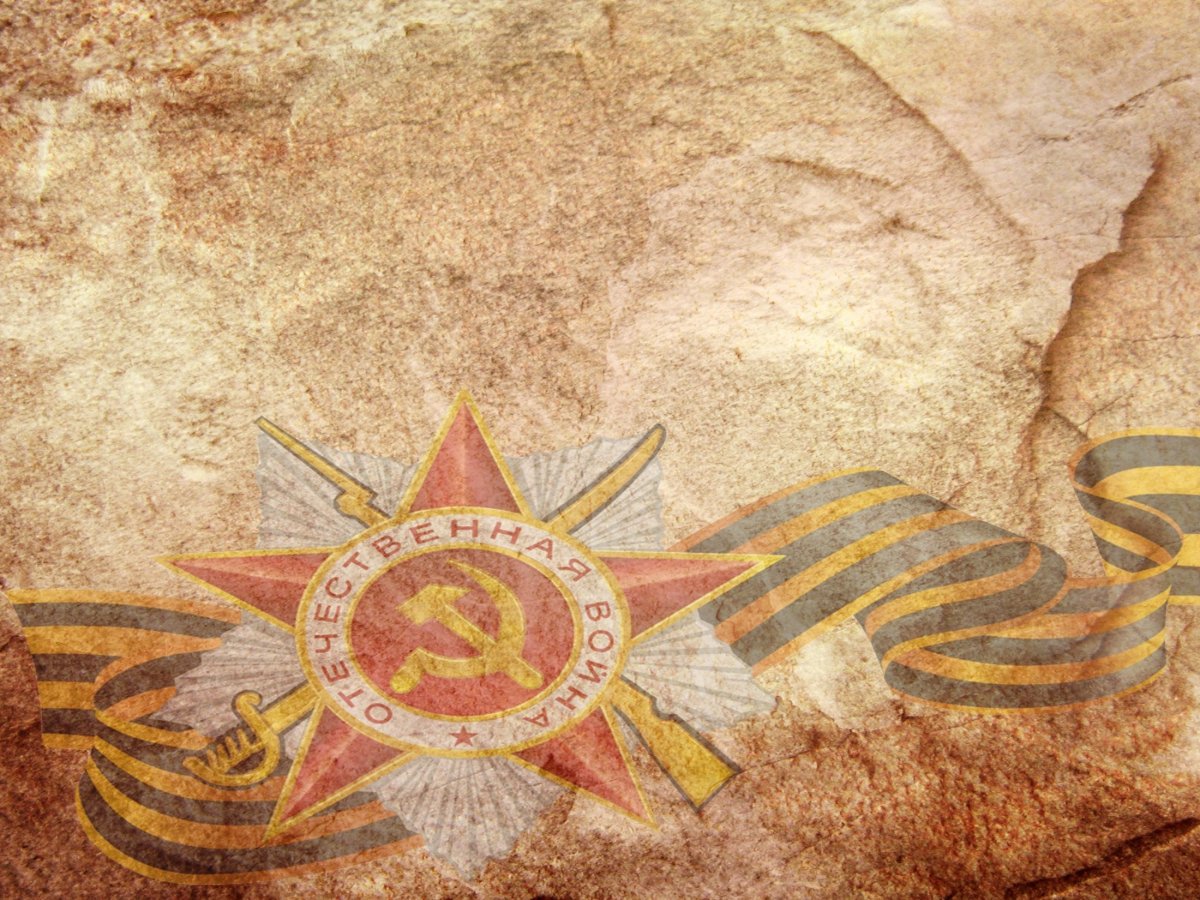 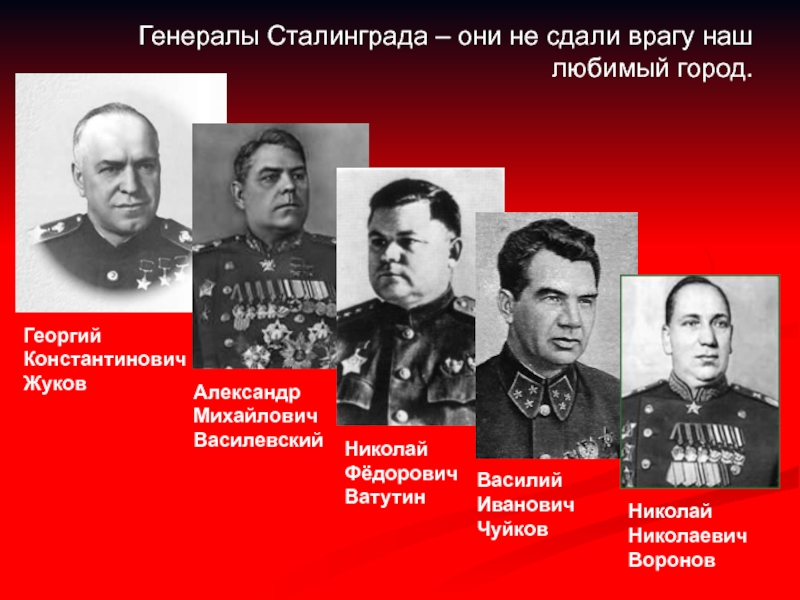 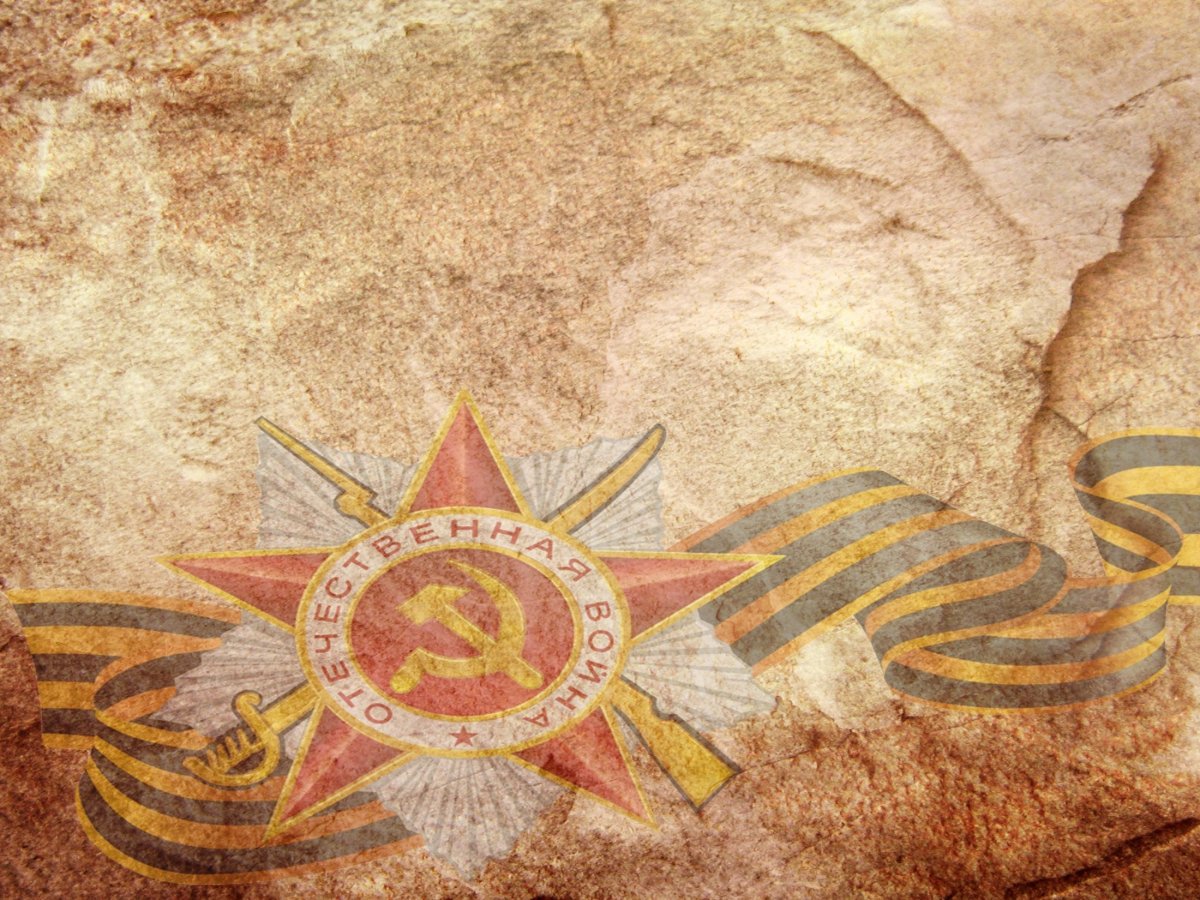 Уличные бои в Сталинграде 1942г
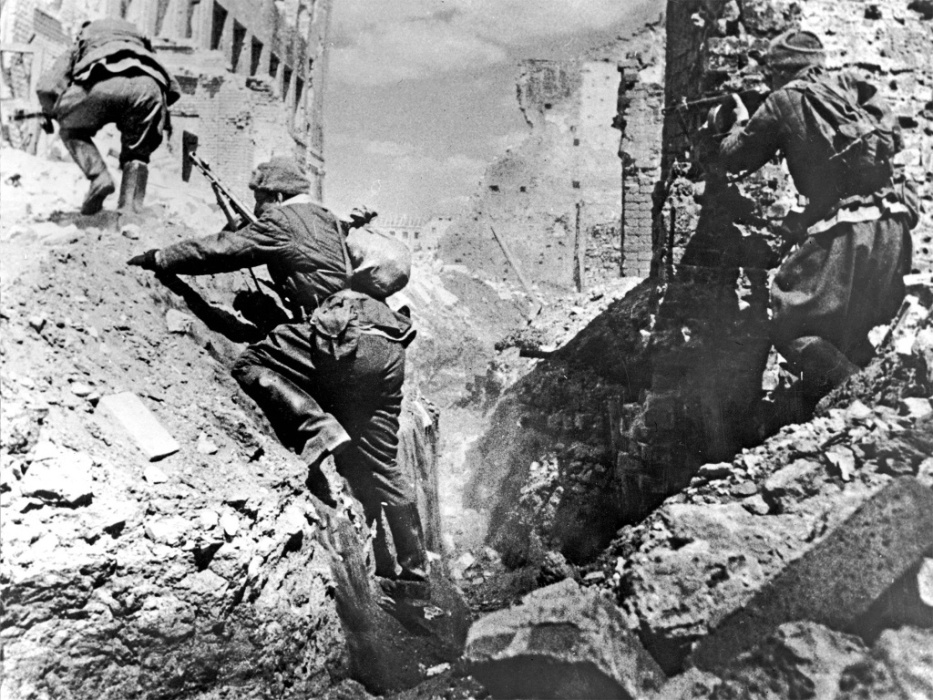 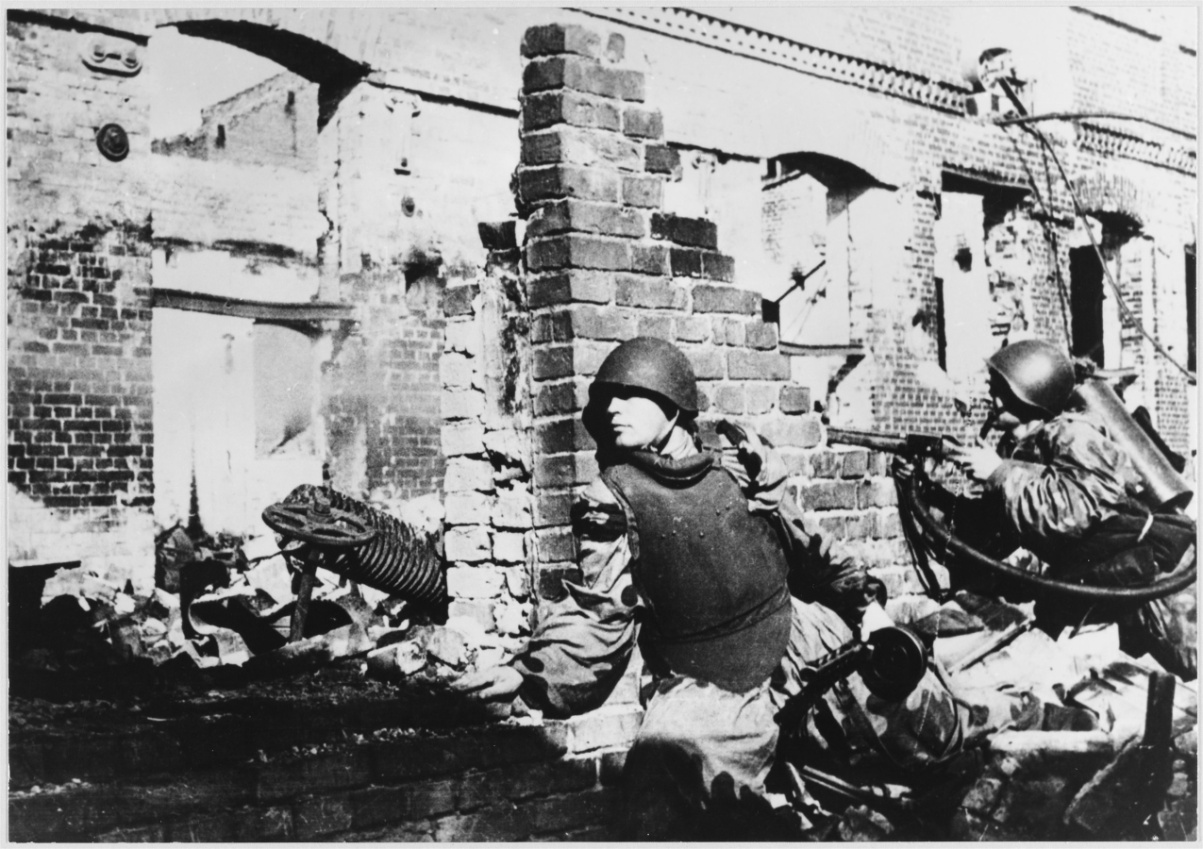 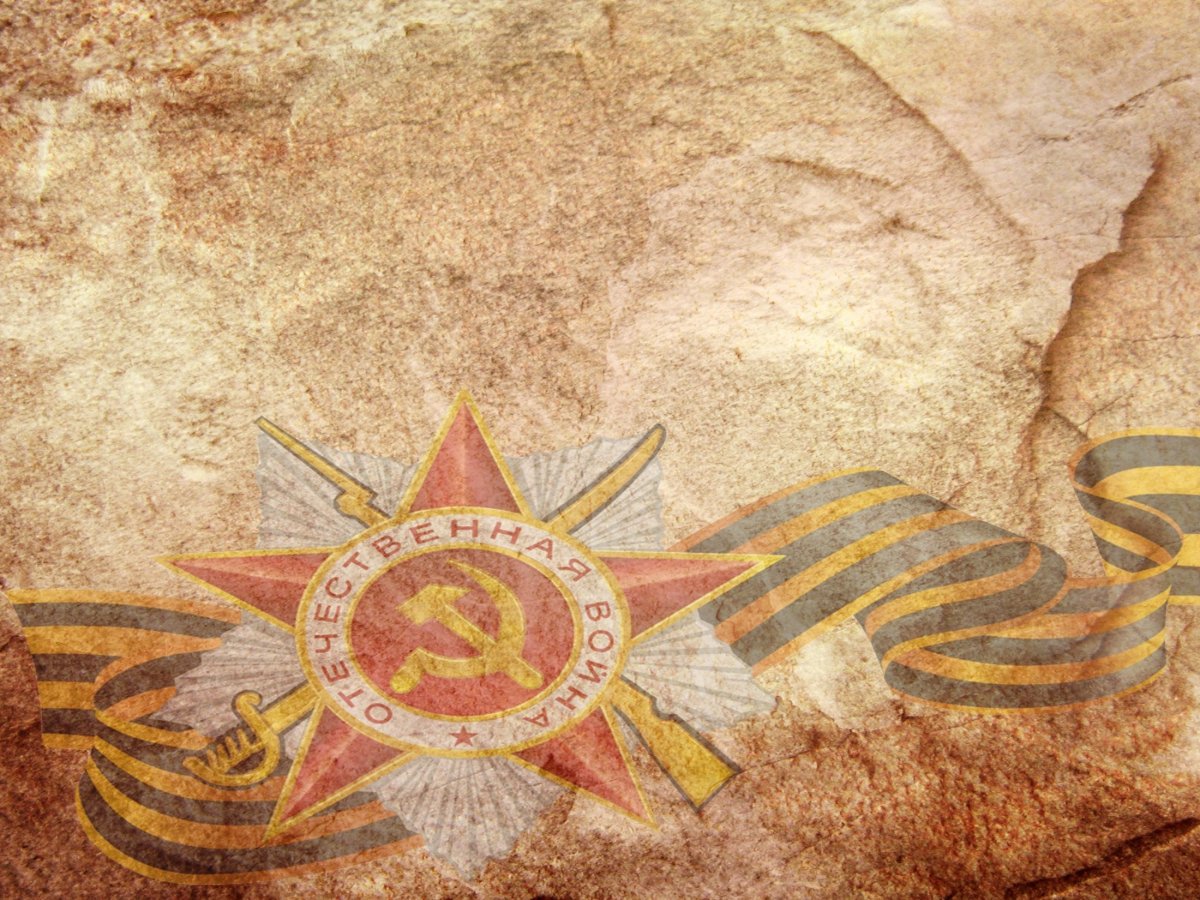 Яков Федотович Павлов
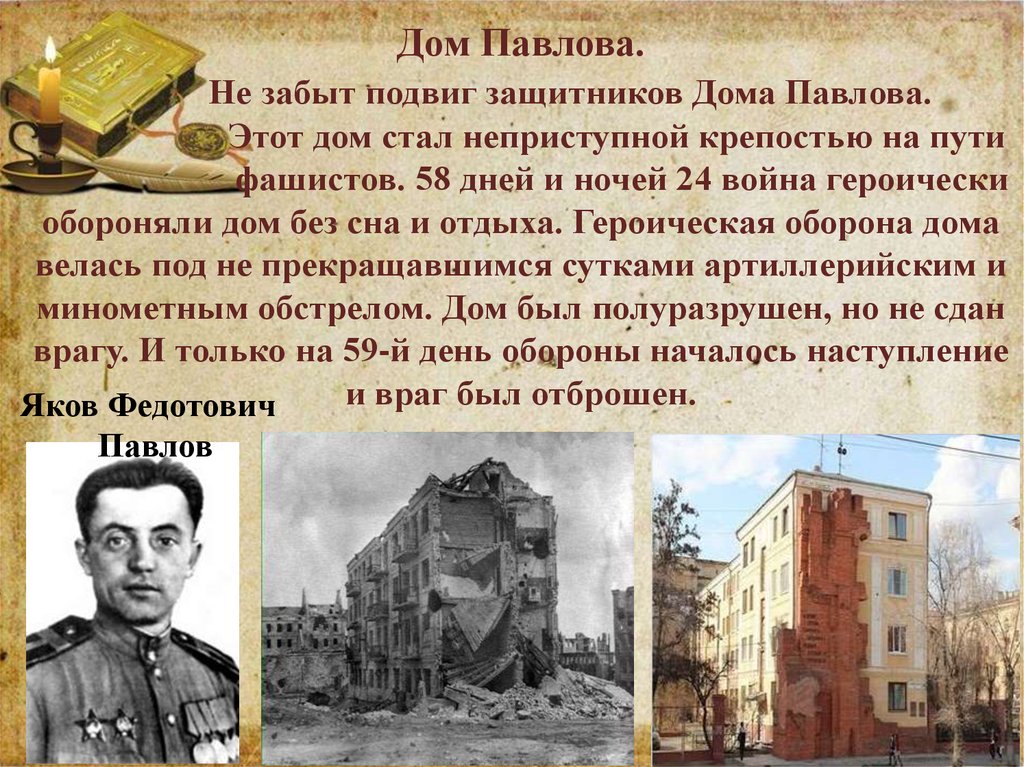 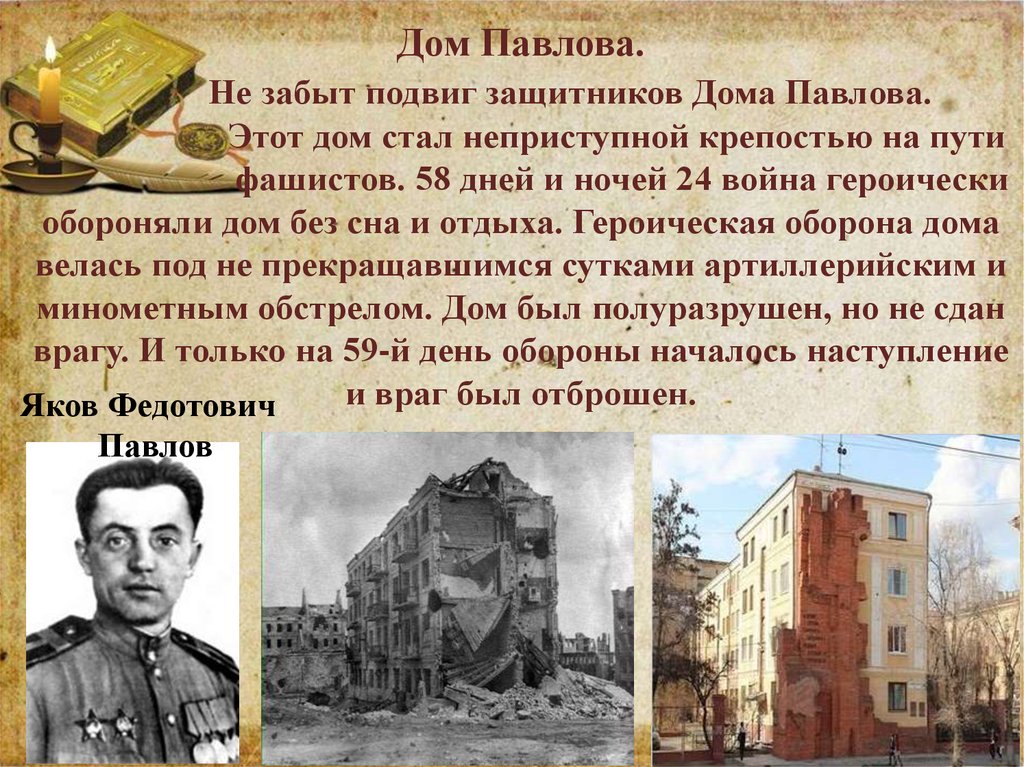 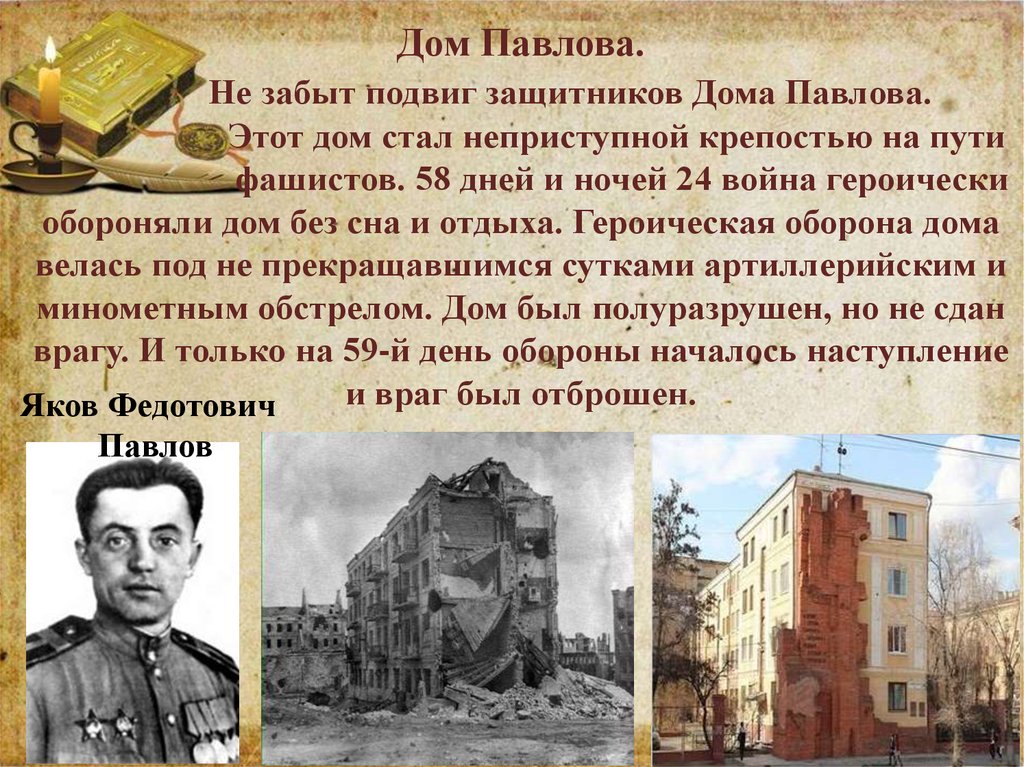 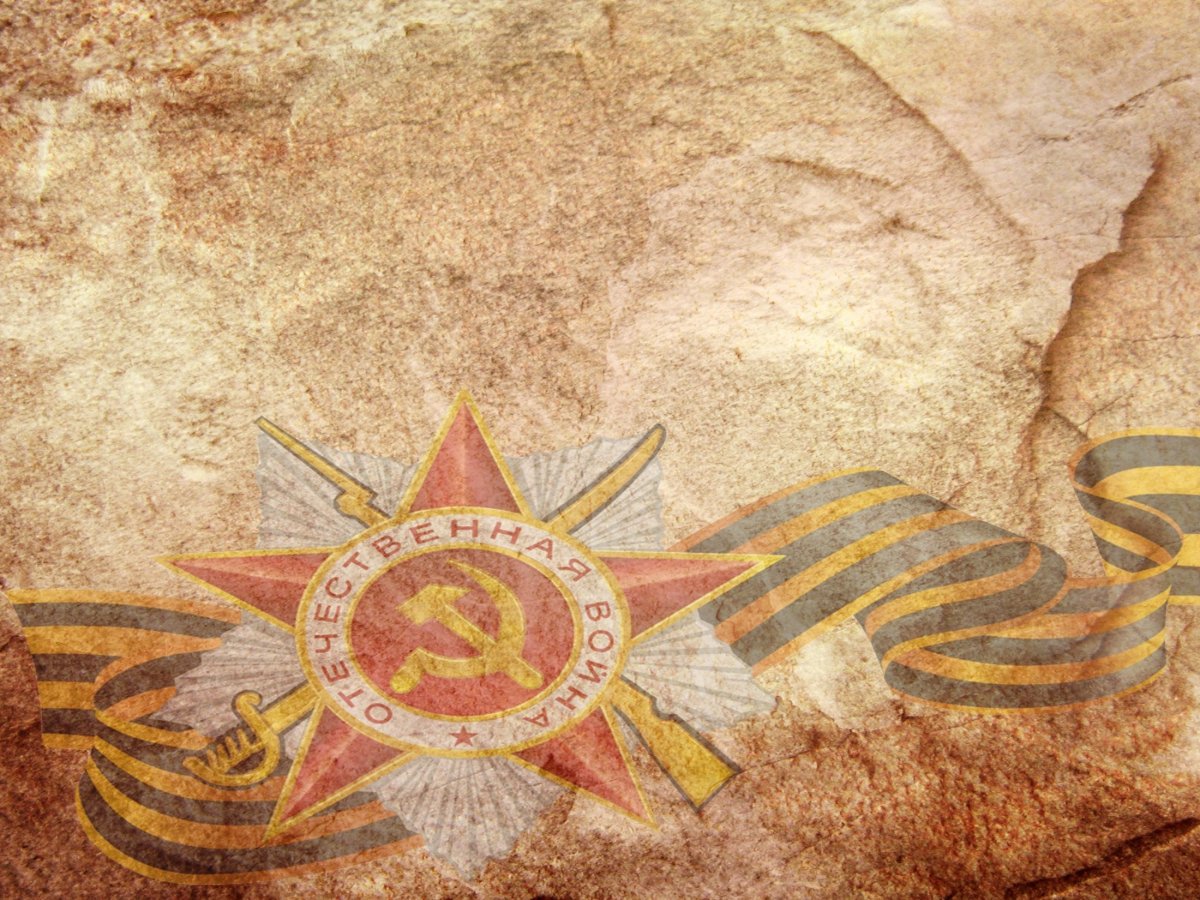 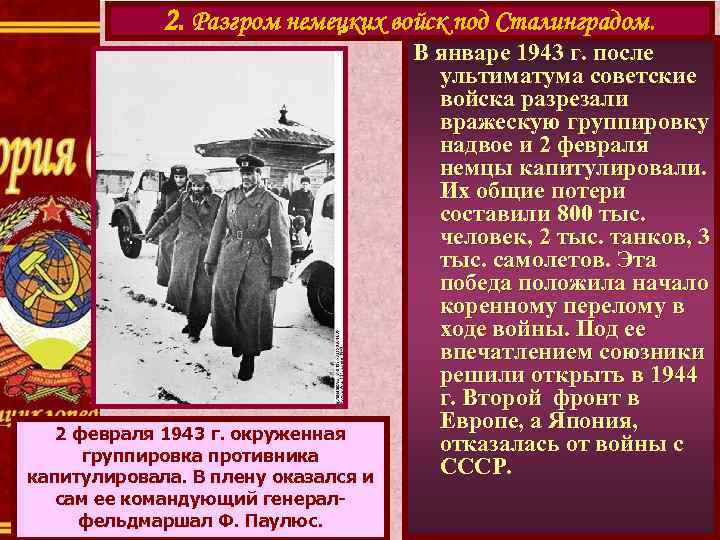 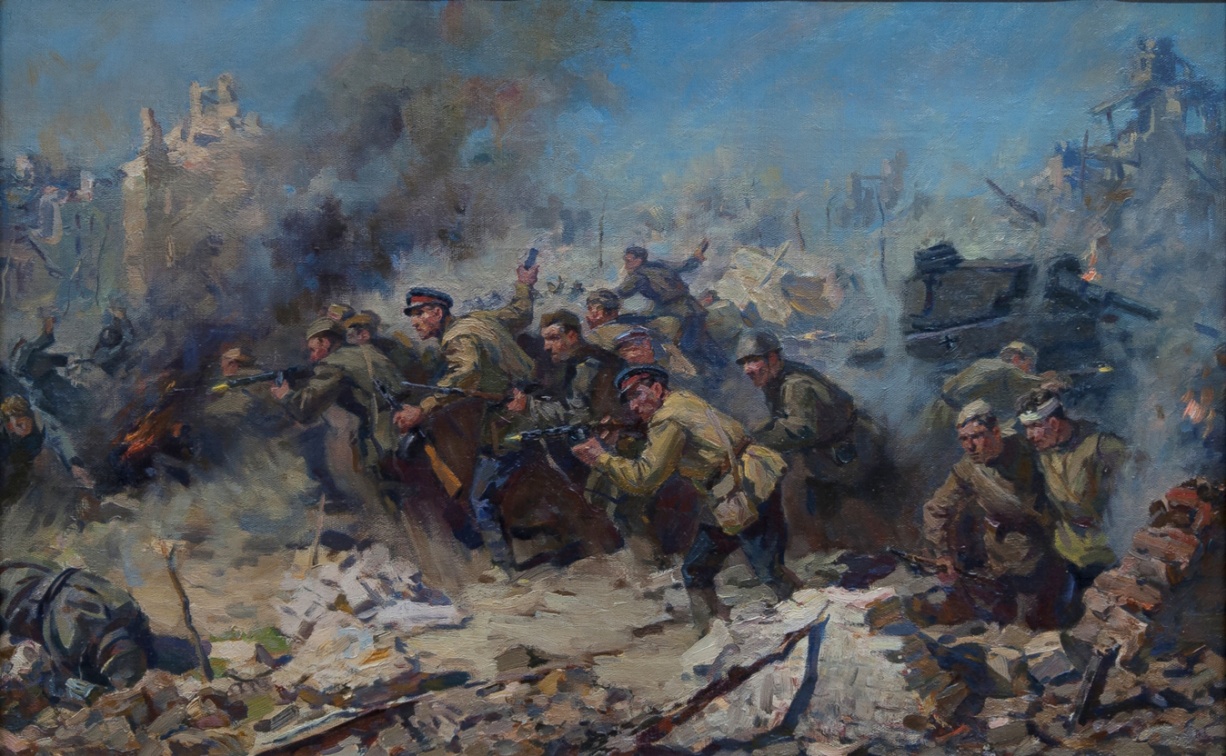 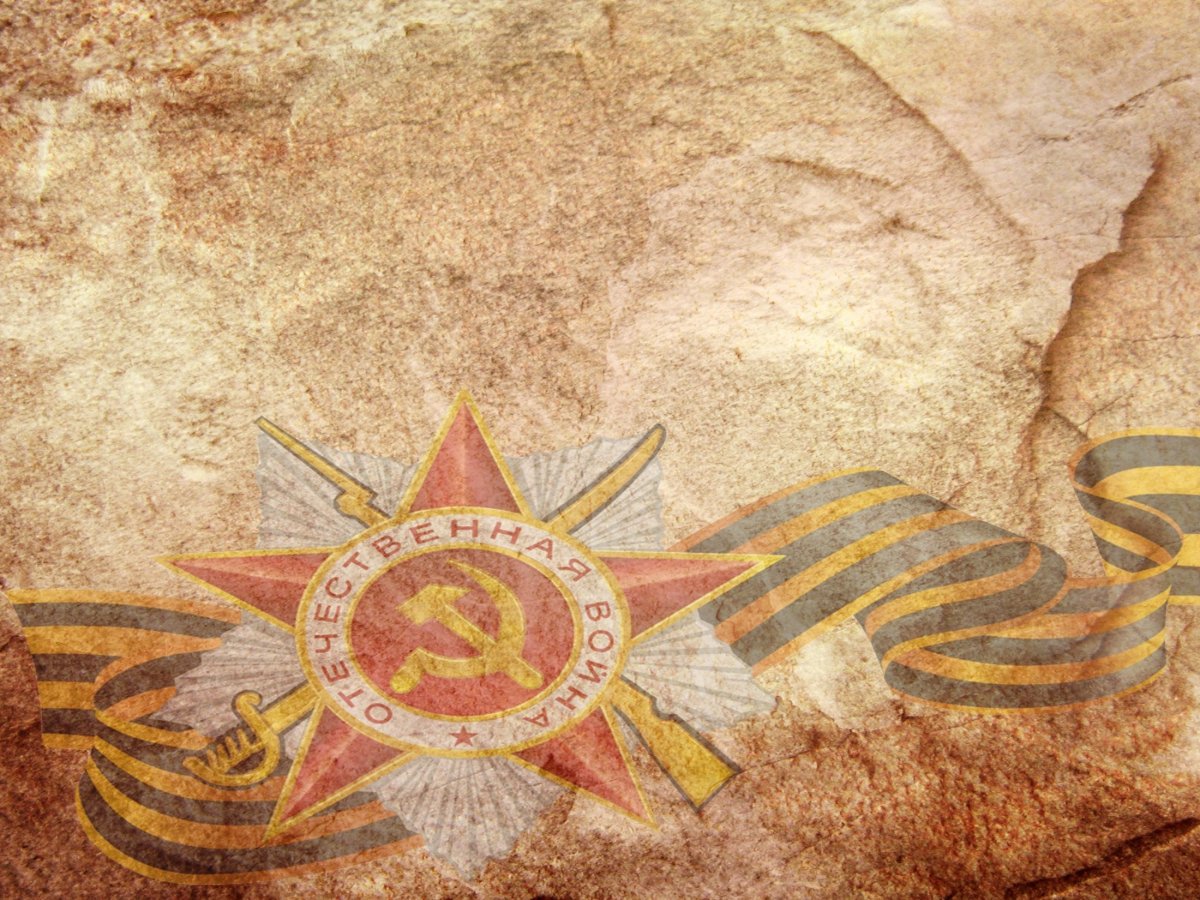 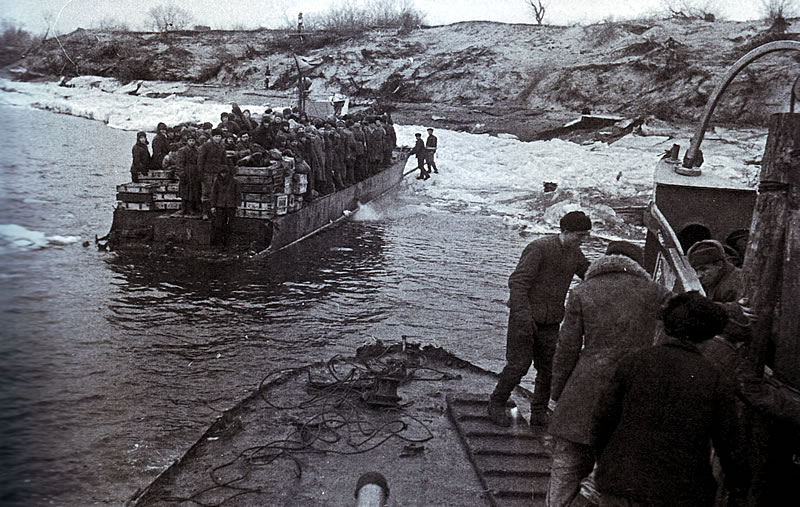 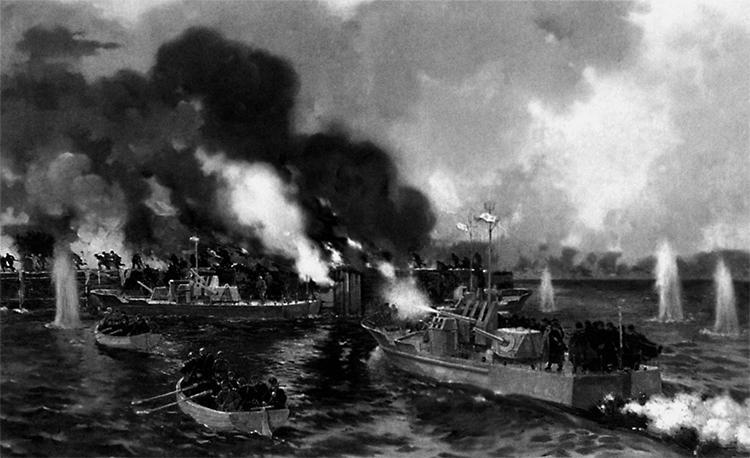 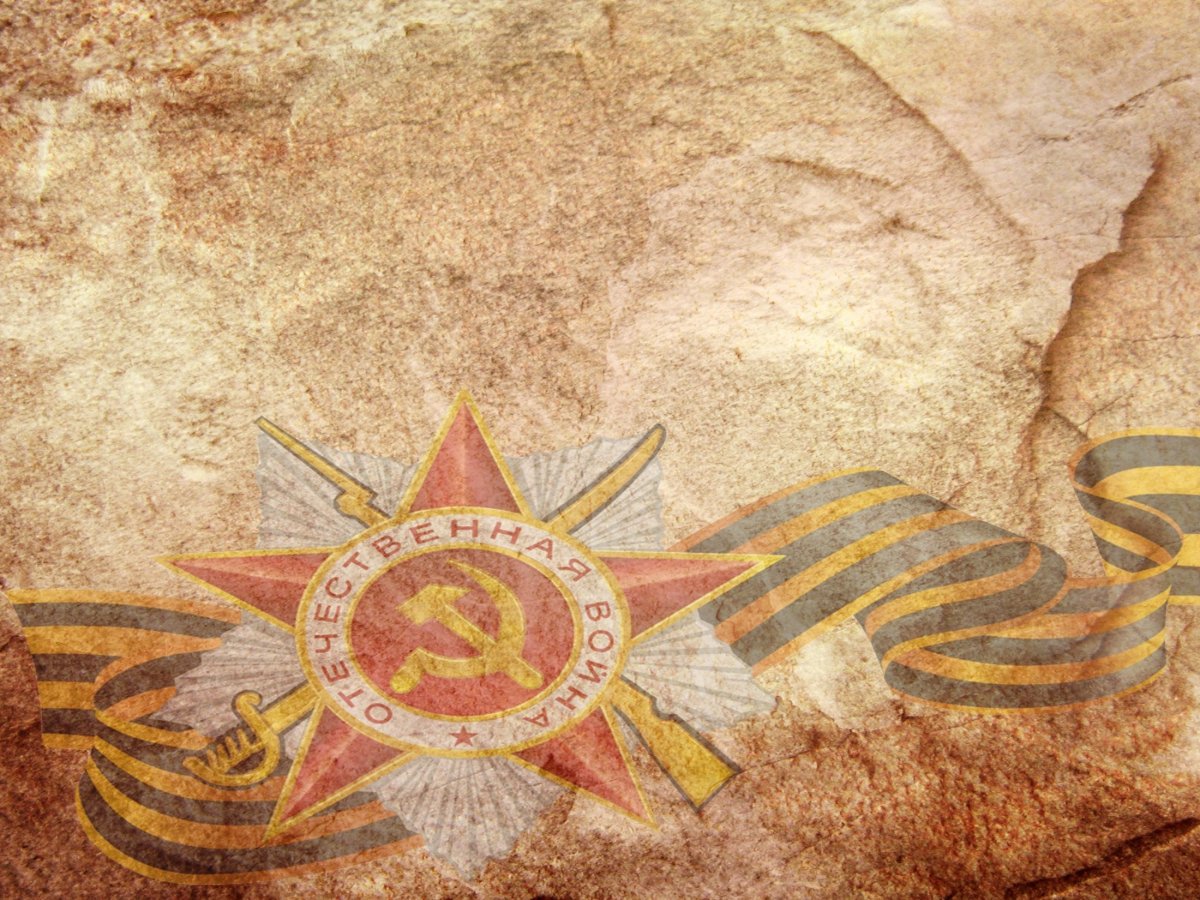 Русский солдат, он защищал Сталинград
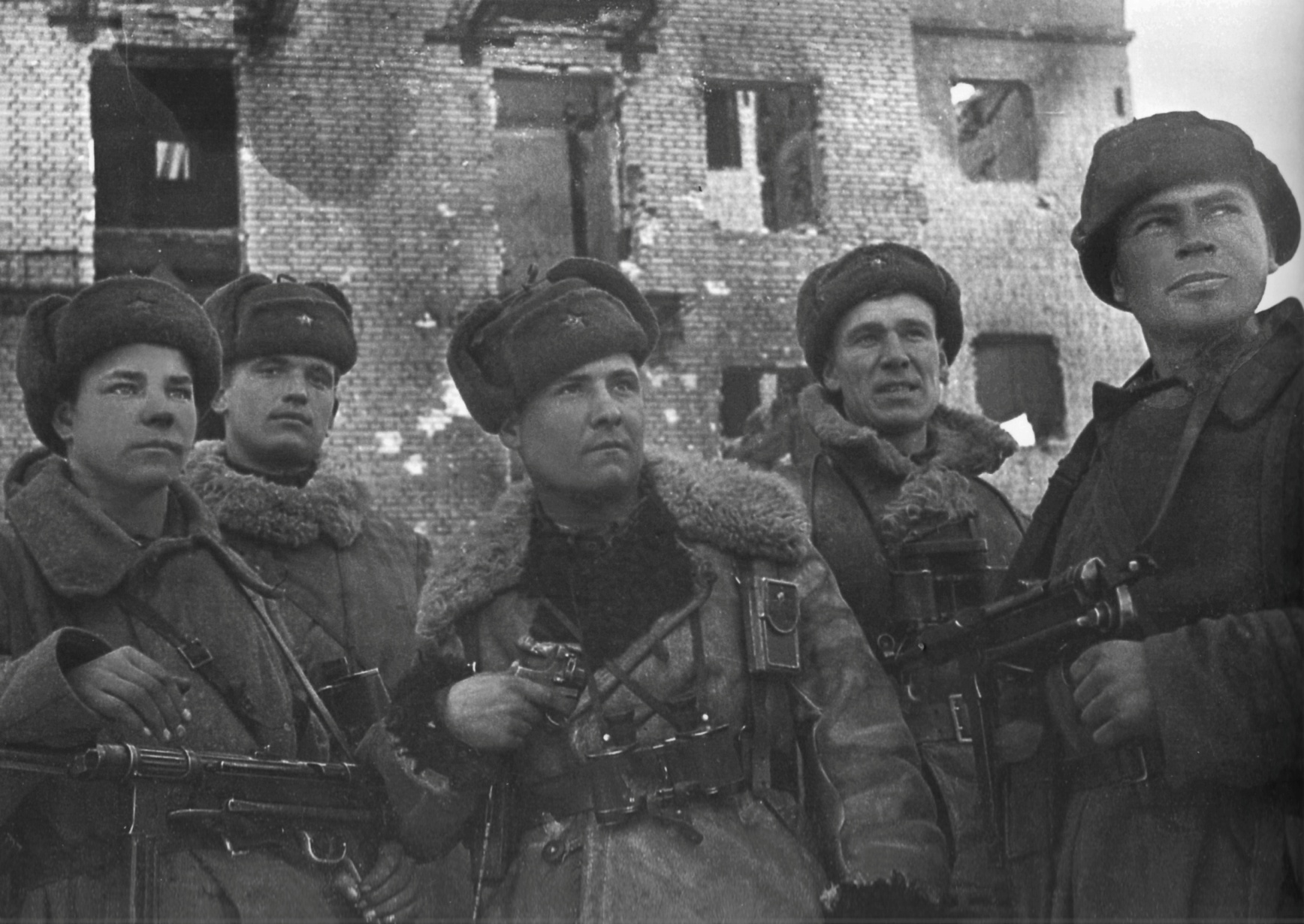 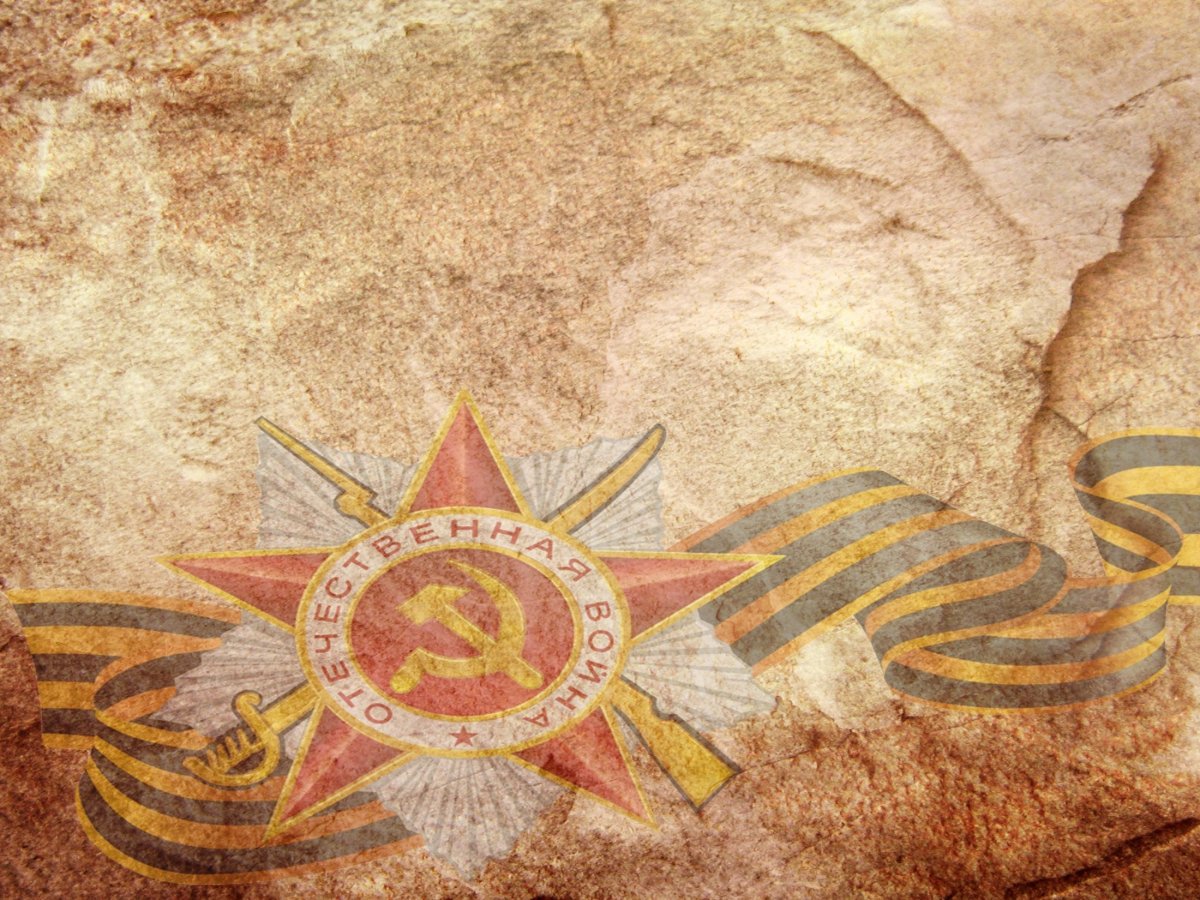 Минута молчания
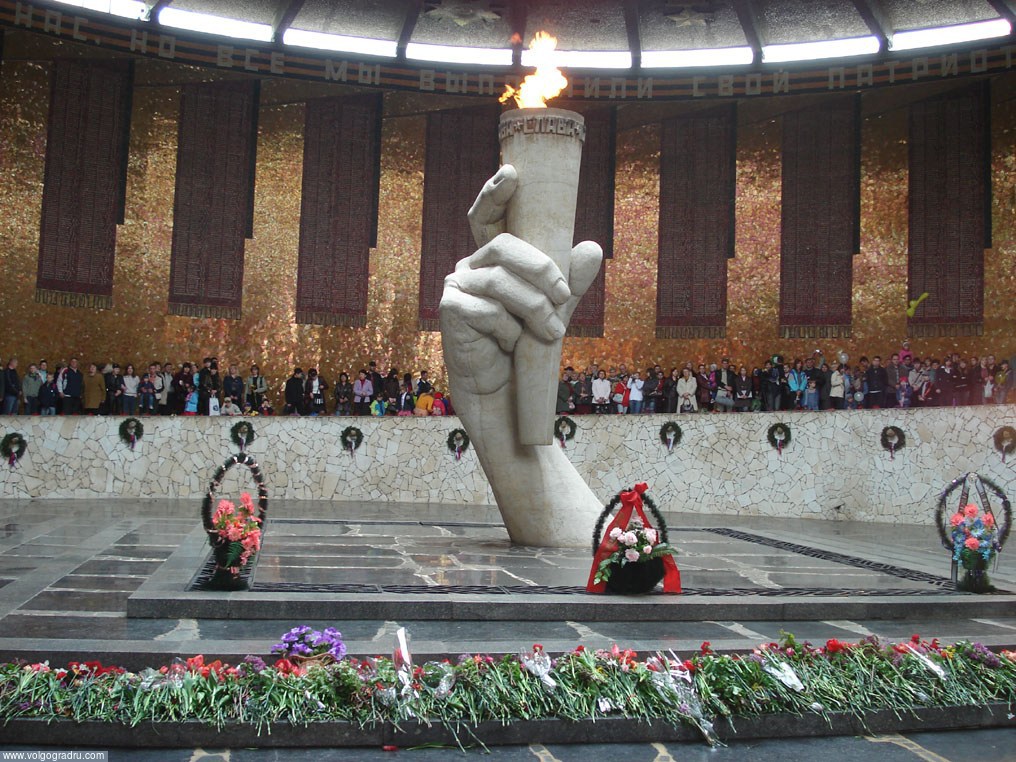 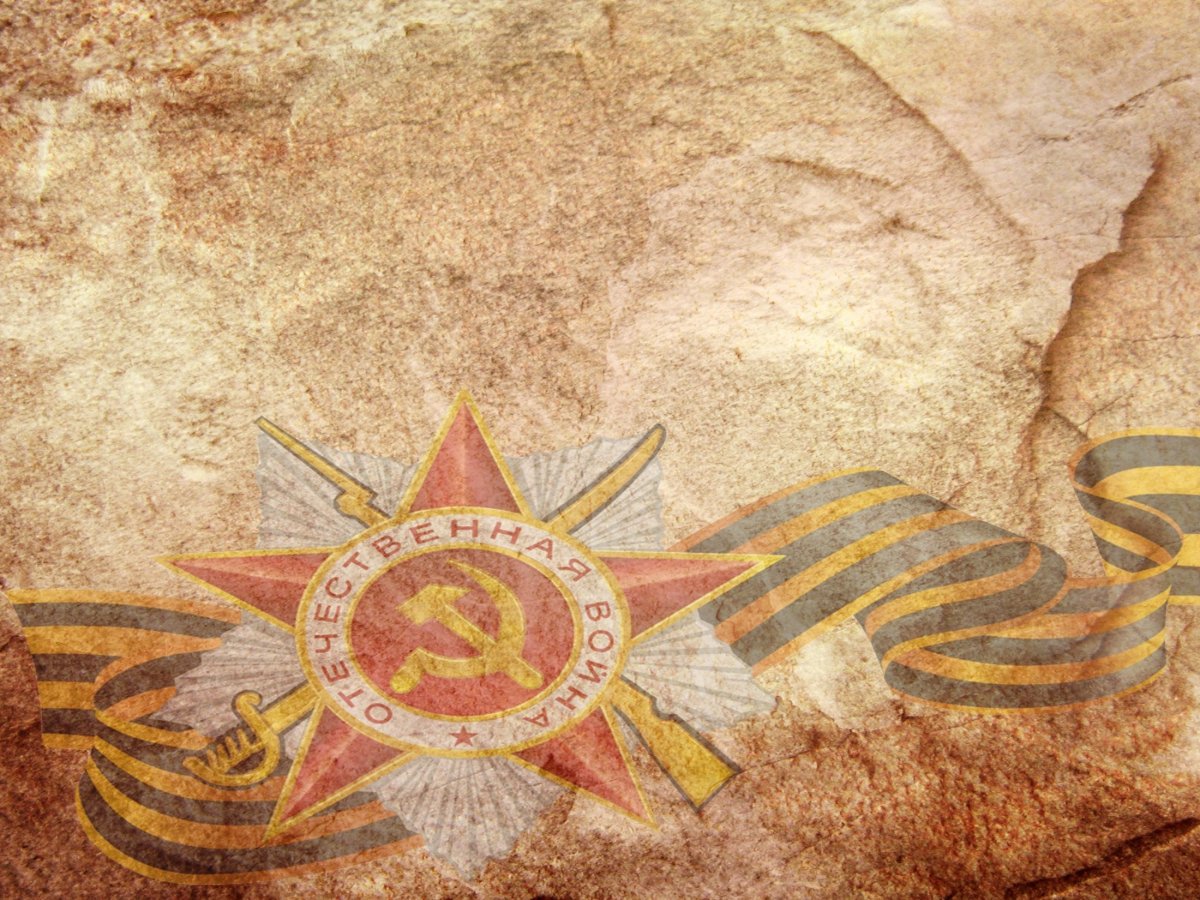 Река Волга в Волгограде
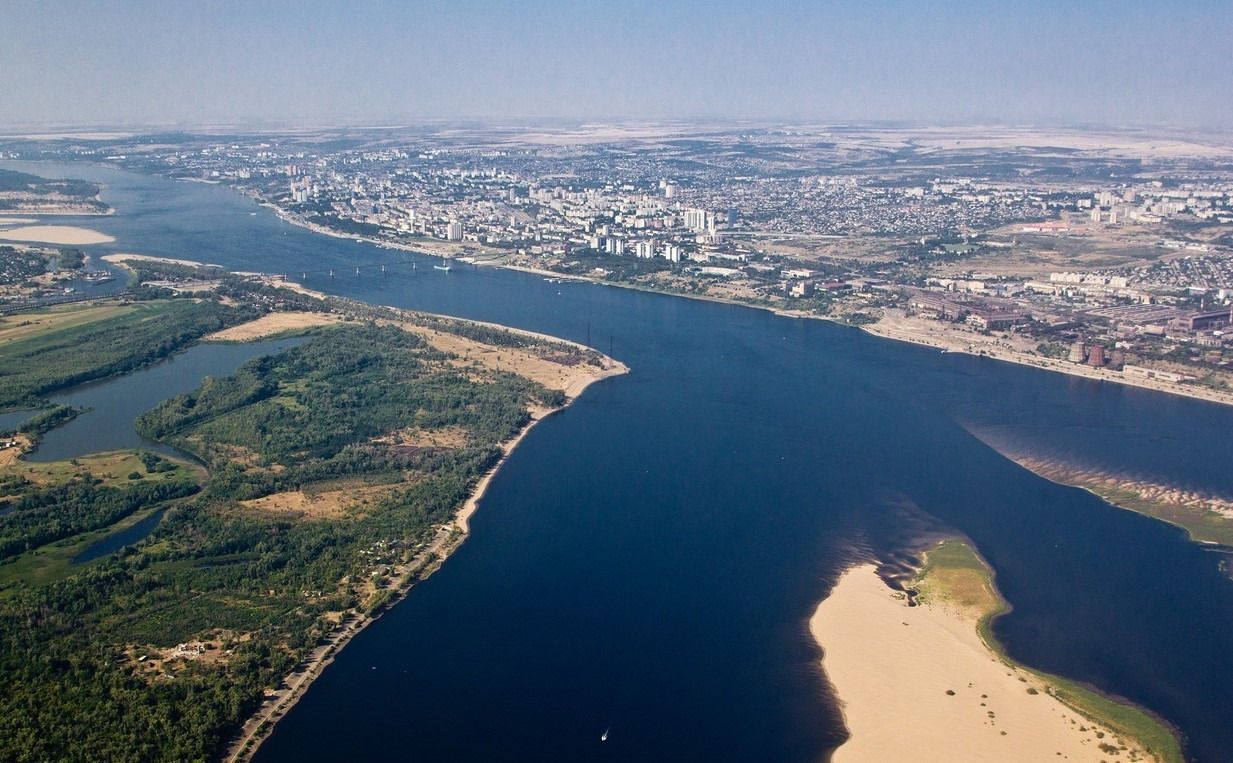 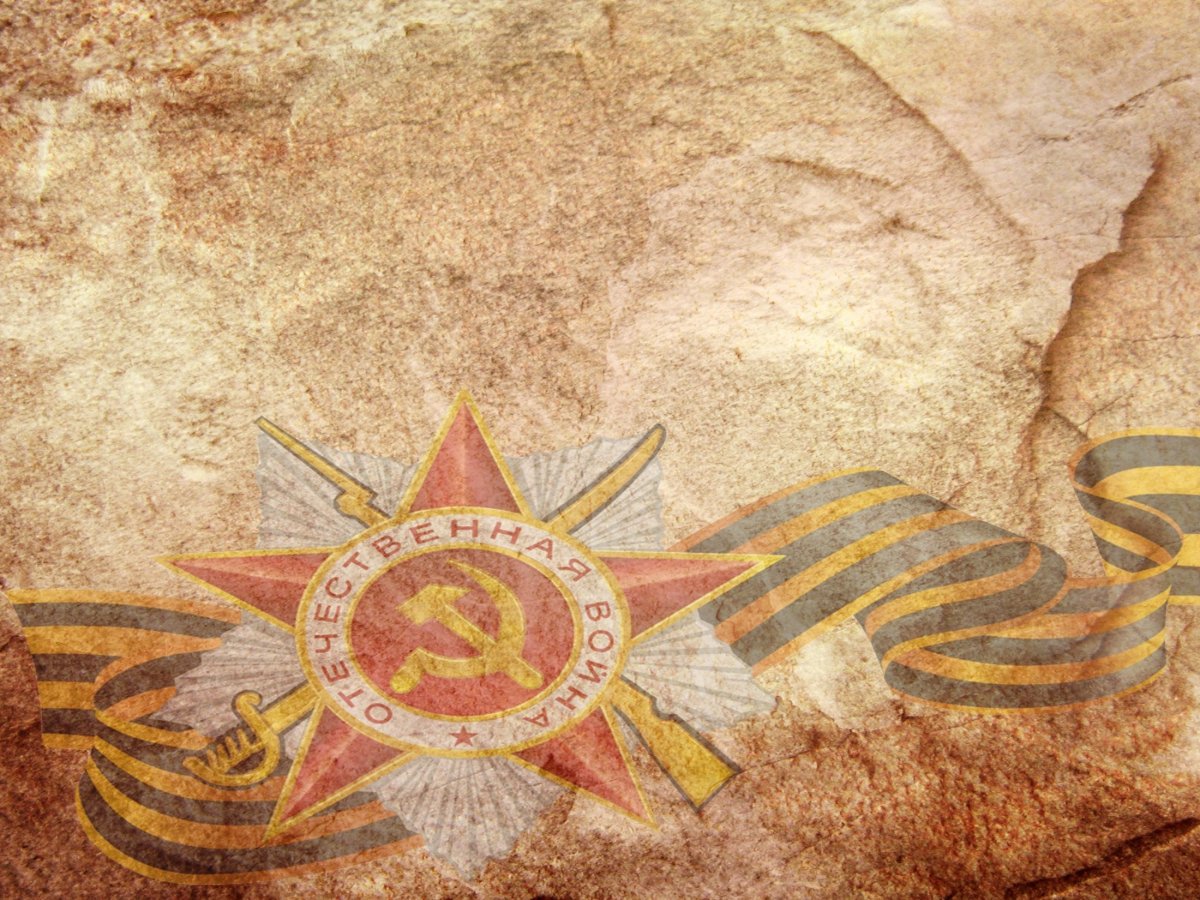 Мамаев курган
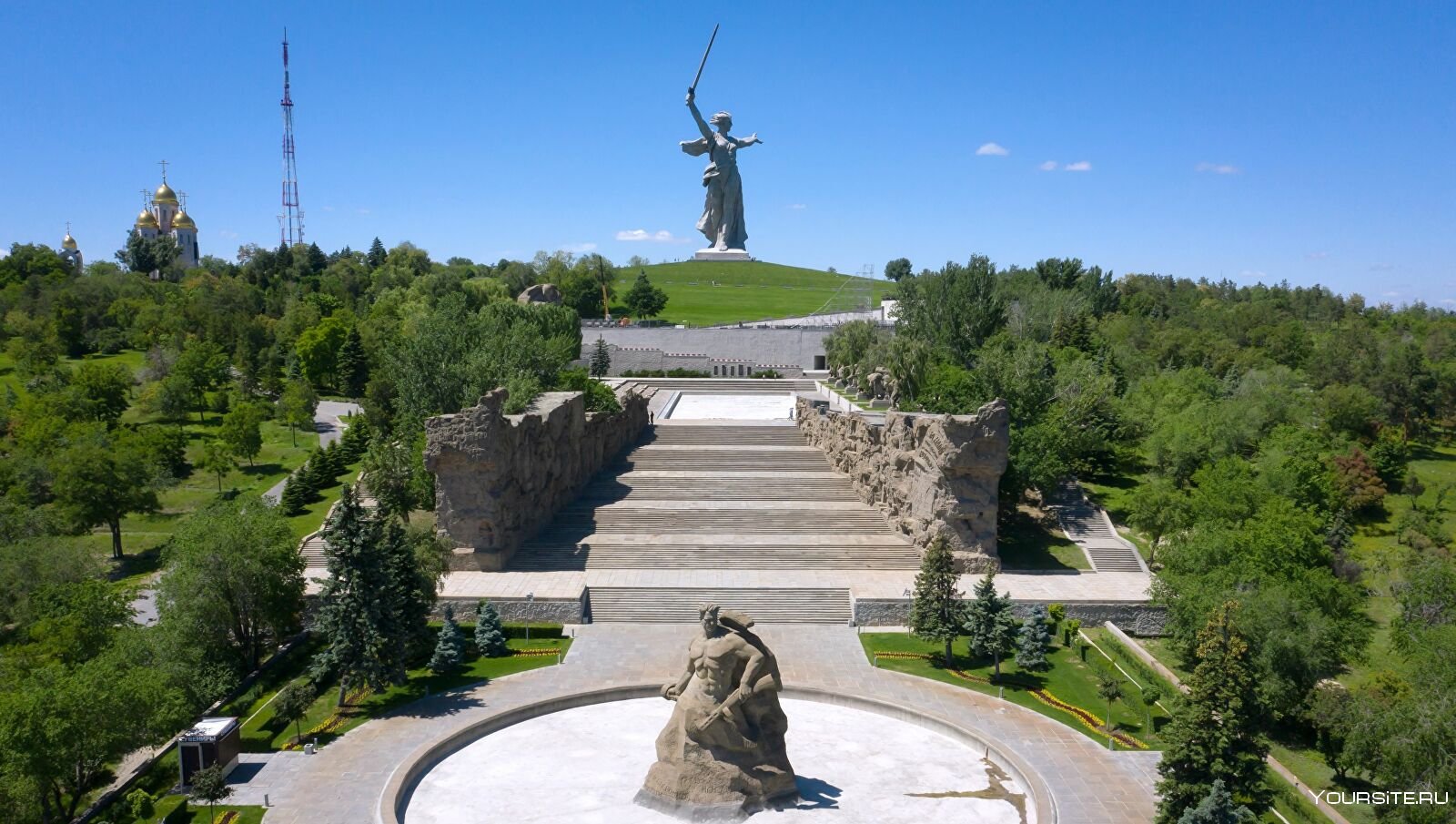 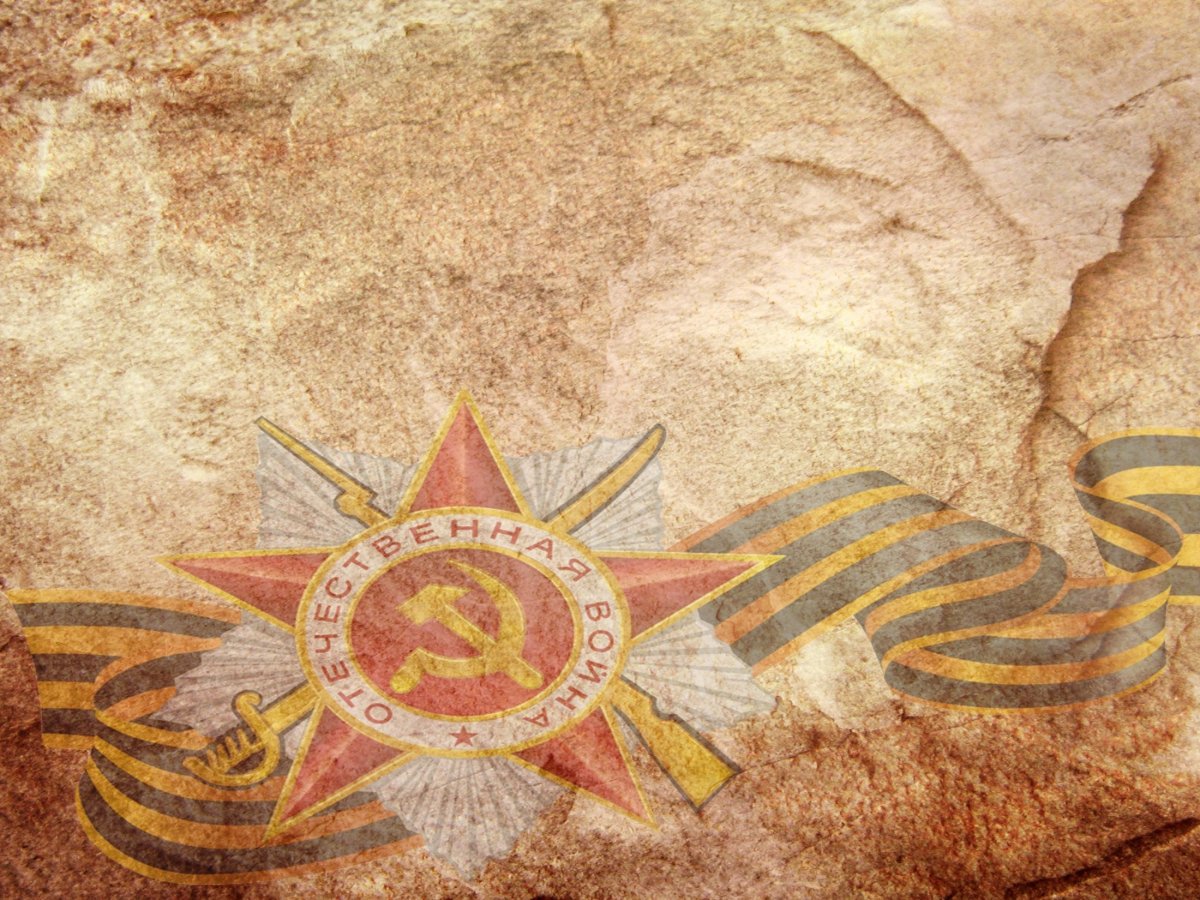 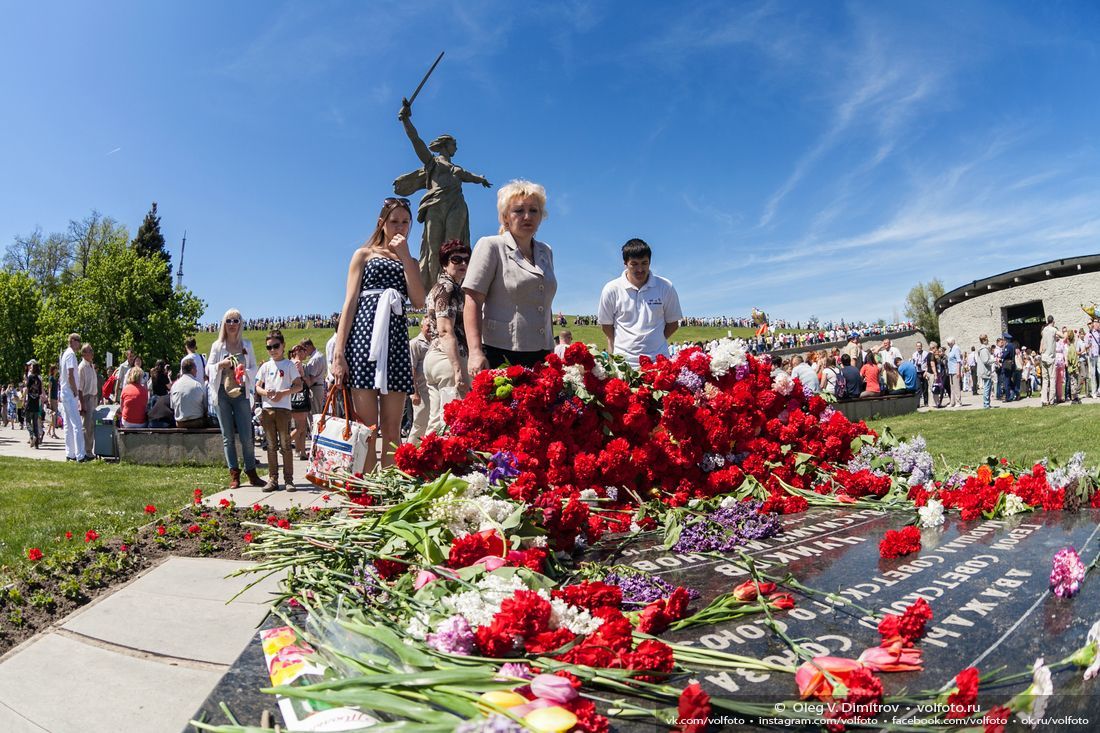 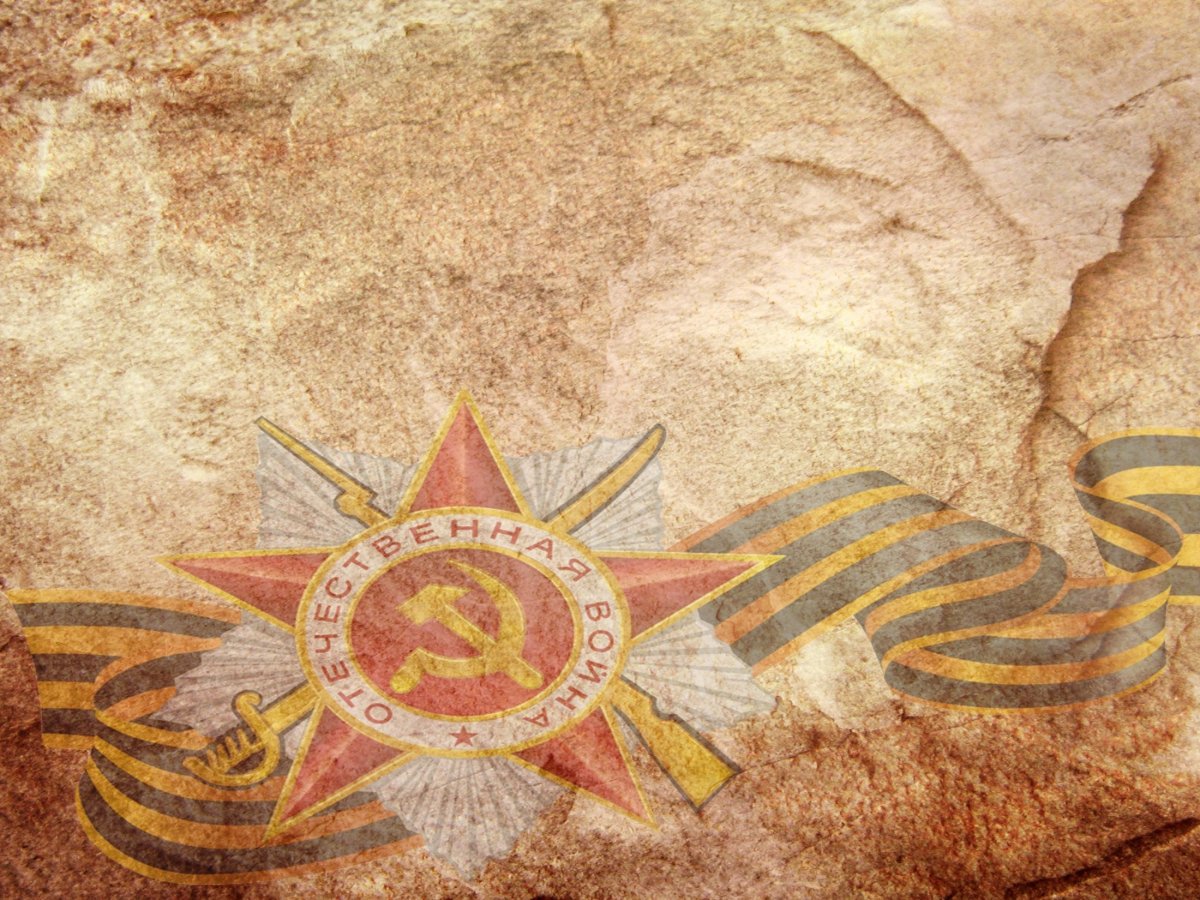 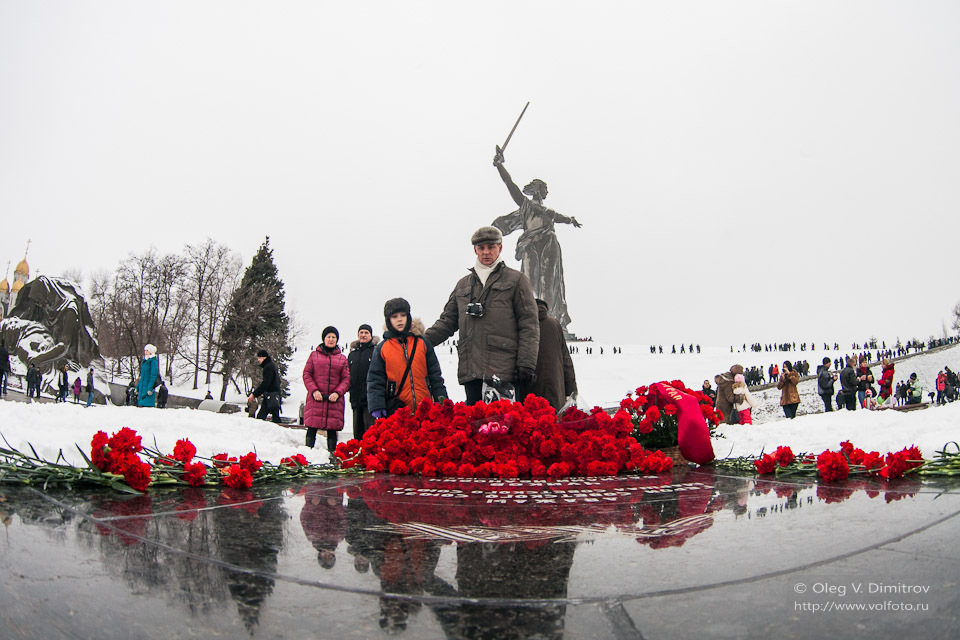 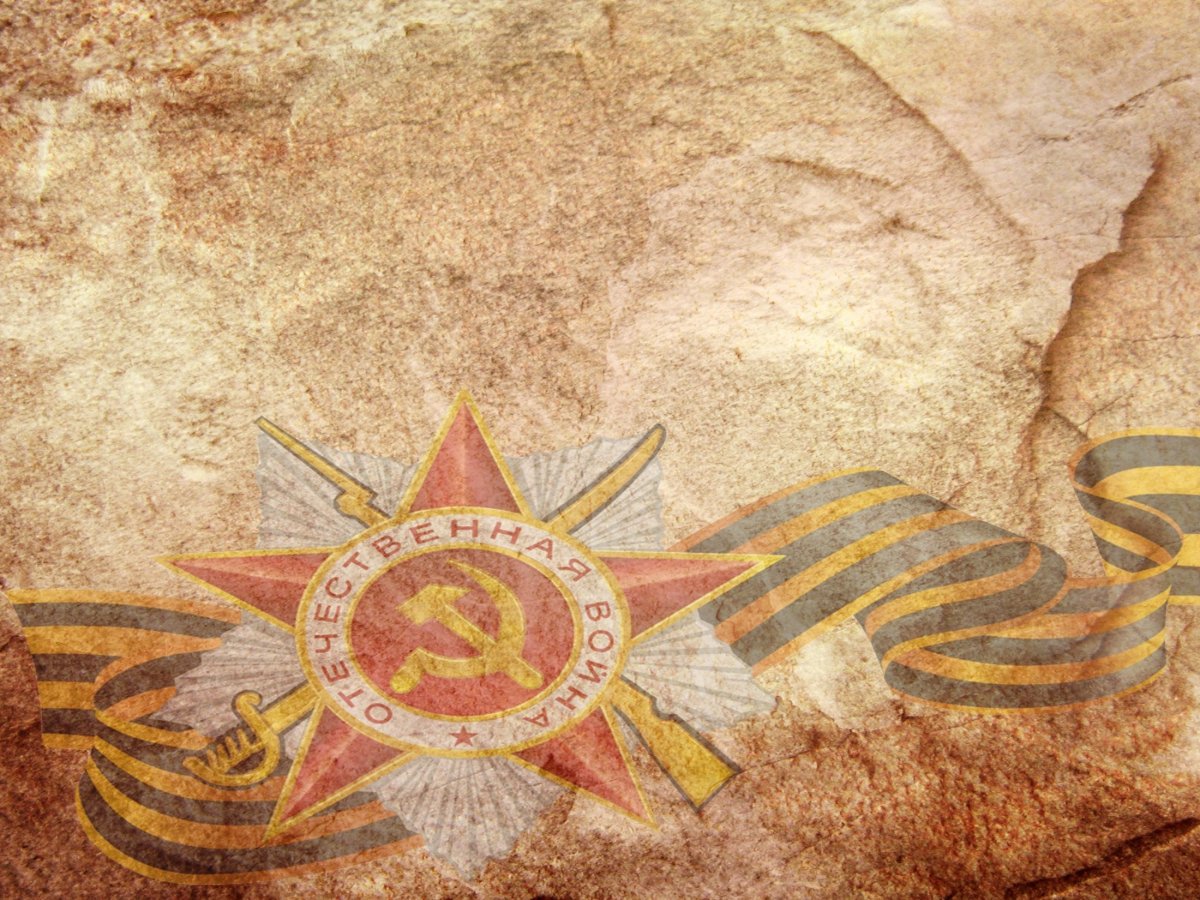 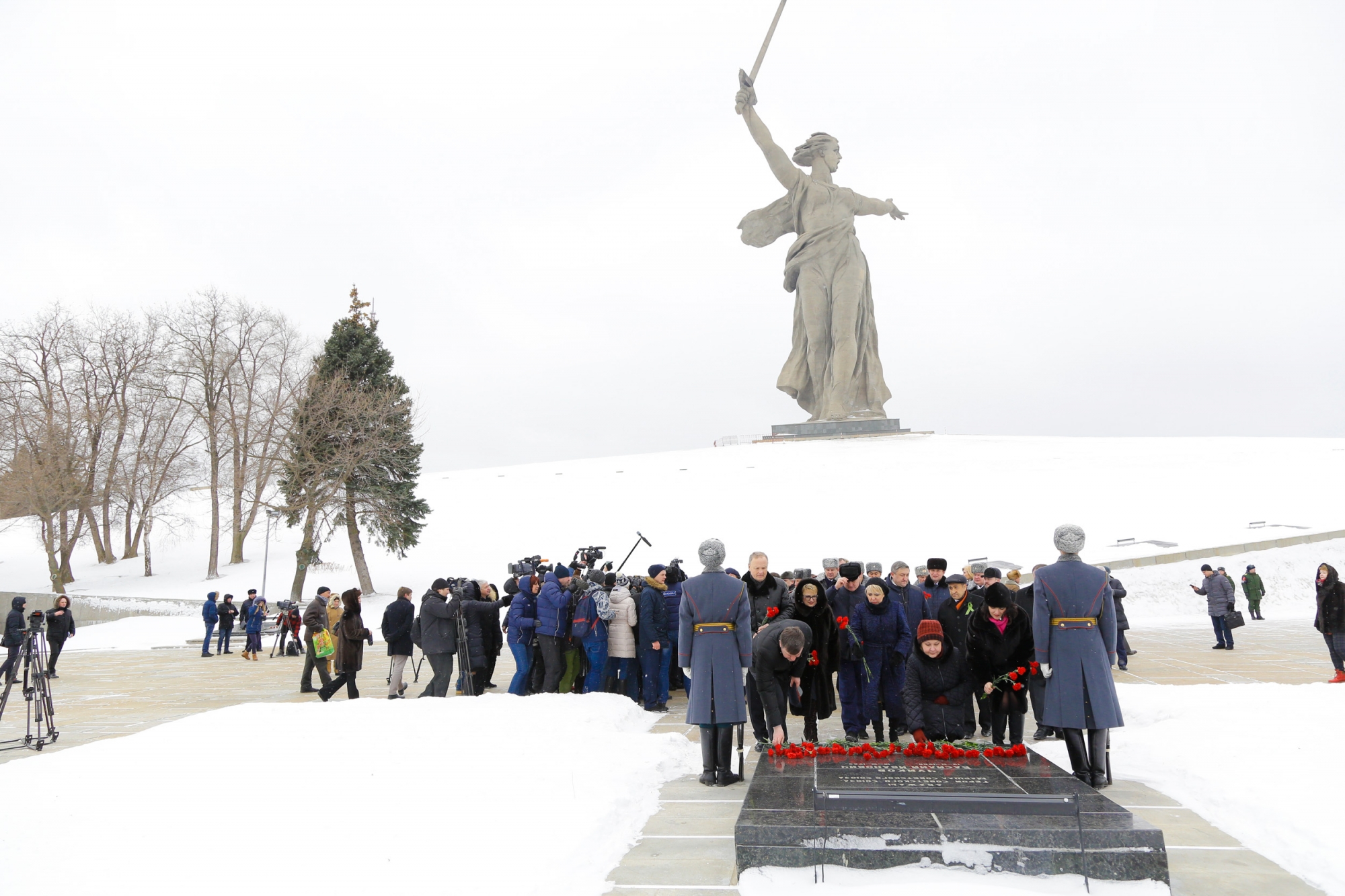